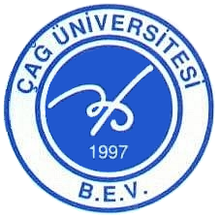 ÇOCUK RUH SAĞLIĞI
Öğr. Gör. Emine SARAÇ
6.BÖLÜM
 Özel Durumlarda Çocuk 
Ruh Sağlığı
ÖZEL DURUMLARDA ÇOCUK ve RUH SAĞLIĞI Çocuk gelişimi ve ruh sağlığı alanında yapılan birçok bilimsel çalışma; çocukluk döneminde yaşanan zorluk ve özel durumlar ile bireylerin çocukluk, ergenlik ve yetişkinlik dönemlerinde ruhsal, davranışsal ve fiziksel sorunlar yaşaması arasında bağlantı olduğunu ortaya koymuştur. Çocukluğun ilk yıllarında yaşanan travmatik olayların, bireyin yaşamında psikolojik ve fiziksel bozukluklara yol açma riski bulunabilir.
Ruhsal problemlerin erken çocukluk dönemindeki çocuklara göre, ileri yaştaki çocuklardan daha fazla görüldüğü tespit edilmiştir. 
Düşük sosyo-ekonomik gelir grubu, anne-babanın çalışmadığı ya da tek anne ve tek babanın bulunduğu ailelerde yaşayan çocuk ve ergenlerde ruh sağlığı problemlerin ortaya çıkma olasılığı daha fazladır.
Hastalık, ölüm ve boşanma gibi çocuğun hayatında derin ve önemli değişiklikler yaşanması, ruh sağlığı bozukluklarına yol açacak risk faktörleridir.
Bu risk faktörlerinin bazıları üzerinde anne-baba ve çocuğa bakanların kontrolü bulunmayabilir. Fakat boşanma gibi bazı faktörlerin iyi yönetilmesi ile çocukların bu duyarlı dönemlerini daha sağlıklı atlatmaları mümkün olabilir.

Son yıllarda çocuklarda görülen önemli ve kronik hastalıkların psikolojik ve sosyal stres kaynağı olduğu ortaya çıkarılmıştır. 
Stres sadece hastalıklara yol açmaz hastalıkların sonucu olarak da görülebilir. 

Kronik hastalığa sahip olan çocukların sağlıklı çocuklara göre daha fazla davranışsal, duygusal ve psikiyatrik sorunlara sahip oldukları belirlenmiştir. Çocuklar, ayrıca hastalıktan psikolojik olarak da etkilenmekte ve tedavi süreci sonucu travma yaşamaktadırlar.
Son yıllarda tıp bilimindeki gelişmeler, eskiden ölümcül olan birçok kronik ve önemli çocuk hastalığının tedavi edilmesine imkân vermektedir. 

Kanser, astım, HIV/AIDS gibi hastalıklara bulunan yeni tedavi yöntemleri ile çocuklar artık daha uzun yaşamakta ve hatta hastalıklardan tamamen kurtulabilmektedirler. 

Kanser hastası çocukların beş yıl yaşama olasılıkları 1995 ile 2000 yılları arasında çok yüksek düzeyde artış göstererek % 79 ulaşmıştır. 

Tüm çocuk kanser çeşitlerinde, beş yıl boyunca yaşama oranları, 1975-1979 yılları arasında % 63 iken 2003-2009 yılları arasında bu oran % 83 olmuştur. Lösemi en yaygın çocuk kanseri çeşididir.
Çocuğa ciddi ve kronik bir hastalık teşhisi konulduğunda çocuklar ve aileleri, yaşama şansları yüksek olması ve tedavi imkânlarının bulunmasına rağmen psikolojik olarak yıkıma uğramaktadırlar. 
Çocuklar; hastalıkların nedenleri, süreci, sonucu ve bedenlerinde yol açabileceği zararlar konusunda kaygıya kapılırlar. 

Genellikle arkadaşlarından farklı, hatalı, kusurlu ve eksik oldukları duygusunu geliştirirler. Utanç duyarlar ve özsaygı düzeyleri düşer. 

Bu tür duygulardan kaçınmak için ya hastalıklarını inkâr ederler ya da hastalıklı olan vücut bölgelerinin kendilerinden ayrı bir organizma olduğunu düşünürler. Bu durum, hastalıkları ile yüzleşmelerini de zorlaştırır.
Hasta çocuğun bilişsel yeterliliklerini anlamaya çalışmak, onunla hastalığı konusunda iletişime geçerken önemlidir. 
Birçok hasta çocuk, sağlıklı normal bir çocuğun gelişim evrelerindeki aşamaları takip edemez. 
Hasta çocuklar; eğitime ara verilmesi, kısıtlı sosyal etkileşim ve nörobilişsel gelişim gecikmesi nedeni ile normal bir gelişme gösteremez. 

Örneğin, 15 yaşındaki kronik hastalığa sahip bir ergen, ilkokul düzeyindeki bir çocuk gibi gelişimsel fonksiyonlar gösterebilir.
Hasta çocuklar; depresyon, kaygı, çaresizlik ve stres hissederler. 
Bu duyguları yaşayan hasta çocukta, kalp atış hızı artarak bağışıklık sistemini zayıflatmaktadır. 
Ruh sağlığını tehdit eden bu unsurlar sadece hasta çocukları değil kardeşlerini etkiler. 
Ailenin çocuğa etkin bakım vermesi, çocuğun hastalığı ile mücadelede edebilmesinde çok önemlidir.
Hastane ortamı, akut ve kronik hastalıkları olan çocuklar için stres dolu ortamlardır. 
Enjeksiyonlar, tedavi süreçleri ve ameliyatlar, özellikle stresin doruğa çıktığı durumlardır. Çocukların hastalıklarından ya da tedavi sürecinden dolayı acı hissetmeleri kaygı düzeylerini üst seviyeye çıkarır. 
Hatta ileride acıya karşı duyarlı olma ve nörolojik bozukluklar ortaya çıkabilir. 
Travmatik yaralanmalar ya da organ nakli gibi yoğun yaşanan hastane tecrübeleri çocuklarda post-travmatik stres sendromu riskini yükselmektir.
En sık rastlanan pediatrik kronik hastalık astımdır. 
Çocuk astımı nedenleri arasında anne-baba ve çocukların psikiyatrik sorunları başta gelmektedir. 
Astım hastası çocukların üçte biri, kaygı bozukluğu yaşarlar. Hastalığın şiddetinin artması ile psiko-sosyal sorunlar artar. 
Bu yüzden ileri derecede astım hastası çocuklarda ilaçlar yanında psikolojik aile terapisi seansları da yapılmalıdır.
Çocukluk döneminde kanser gibi ölümcül hastalıkları yenenler, hayatı istedikleri gibi yaşayamazlar. 
Bu çocuklar bir anlamda duygusal olarak felçli duruma düşerler. Bunun sonucu hayatları ile ilgili önemli kararlar vermekte sıkıntı yaşarlar. 
Bu durum psikolojik rahatsızlık olarak görülebilir. İlk defa Koocher ve O'Malley tarafından Yunan mitolojisinden esinlenerek "Demokles Sendromu" olarak adlandırmıştır.
Hastalık sırasında çocuklar yetişkinlere benzer psikiyatrik bozukluk belirtileri gösterirler. 
Bunlardan bir tanesi bilincin kaybolması ve sayıklamadır. Akıl hastalığı ve yönelim kaybı gibi bazı belirtiler çocuklarda daha az görülmekte ve teşhis edilmesi daha zor olmaktadır. 
Çocuklarda bilinç kaybının tedavisi için çocuğa tekrar güven verilmeli, normal hayata yeniden yönlendirilmesi, hastane odasında evde tanıdığı bazı eşyaların, örneğin saat ve takvim gibi kullanılması önerilir.
Somatizasyon (zihni olayları organik belirtiler şeklinde hissetme) kronik hastalık sahibi çocuklarda görülen bir diğer psikiyatrik bozukluk belirtisidir. 
Çocuklarda yaygın olmamakla birlikte yalandan hasta olma, düzmece ateş, kendi kendine kaşıntı yapma ve bilerek insülin seviyesini yükseltme vakalarına rastlanabilir.
Kendisi dışında ailesinde önemli bir hastalığın olması, çocuklarda depresyon riskini artırmaktadır. 
Anne-babası ya da kardeşlerinin ciddi ve önemli bir hastalığı olması sonucu çocuklar gelecekte ne olacağı endişesini yaşarlar. 
Birçok çocuk diabet hastası anne-babaya sahiptir. Belki çocuk diabet sebebi ile anne-babasının hipoglisemik atak ve şoklarını tedavi etmek zorunda kalabilir. 
 Hasta olan çocuğa, hastalığı ile ilgili yaşına ve gelişimine uygun doğru ve rahatlatıcı açıklamalar yapılmalıdır. Hastalığın ölümle sonlanma riskinin yüksek olduğu gerçeği hiçbir yaştaki çocuğa söylenmemesi gerekir.
ÖLÜM ve ÇOCUK RUH SAĞLIĞI
Yetişkinler çocuklara ölümü açıklarken, üstü kapalı ifadeler kullanmaktadırlar: Vefat etmek, cennete gitmek, hakkın rahmetine kavuşmak, göçüp gitmek, hayatını teslim etmek, hayata yenik düşmek, nalları dikmek, toprağa karışmak, Allah tarafından çağrılmak, perdeleri kapatmak, hayat sahnesini terk etmek gibi. 
Ölümün açıkça konuşulmaması yanında günümüzde ölüm süreci, ev ortamında yaşanan bir olay olmaktan çıkmıştır.
ÖLÜM ve ÇOCUK RUH SAĞLIĞI
Bir kısım bilim insanları, yetişkinler ve çocuklar için ölümün günlük hayatta daha az rastlanan bir durum olduğunu söylemektedir. 
Fakat kentsel yaşamda ve medyanın yaygınlaştığı yeni yüzyılda vahşi ölümlerin fantezileşmesine ve korku filmleri ve televizyon programları ile ölüm konusunda takıntı boyutunda ilgilendiği söylenmektedir. Bunun sonucu çocukların ölüm konusuna daha fazla maruz kaldıkları belirtilmektedir. Ergenler arasında intihar ve cinayetin artması ve kent içi şiddetin çocuklar arasında görülmeye başlanması çocukların ölüm olayını daha fazla düşünmelerine neden olmaktadır.
Birçok anne-baba gereksiz yere çocukları üzmemek için ölüm olgusunu çocuklar ile konuşmaktan kaçınır. Çocuklar ile ölümü konuşmanın çocukluğun son dönemlerinin uygun olduğunu düşünülür. 
Bu varsayım, küçük çocukların ölüm kavramı ile ilgili net bir anlayışlarının olamayacağını söyleyen Piaget (1929)'e dayandırılmaktadır. Psikoloji alanında çalışan bazı bilim insanları, Piaget'in yaş ve gelişim aşamaları ile ilgili yaklaşımının ölüm konusuna da uyarlanabileceğini düşünmektedir. 
Piaget'in bilişsel gelişim evrelerine göre, çocuk büyüdükçe ölümü anlaması değişimler gösterir.  (KİTAPTAN ÇALIŞIN)
Fakat son zamanlarda ortaya çıkan bilimsel çalışmalar, Piaget'in çocukların ölümü kavraması ve anlaması konusunu, derinlemesine araştırmadığını iddia etmektedir. Piaget'in aksine, 3-5 yaş arası çocukların ölüm olgusunun üç ana unsurunu anlayıp kavrayabileceğini belirtilmiştir. Buna göre çocukların ölümün döndürülemez (ölüm son bulmadır), evrensel (herkes ölümlüdür) ve nedensellik (ölüm vücut fonksiyonların son bulmasıdır) olduğunu kavrayabileceğine inanılmaktadır.
Bowlby bağlanma teorisiyle bağlantılı olarak yas tutmayı dört aşamaya ayırmıştır:
 1-Hissizlik deneyimi yaşamak ve kaybı inkar etme, 
2-Duygusal olarak kayıp edilen kişiye özlem duyma ve kayıp edilen kişinin geri gelmeye- ceğini kabul edememe ve isyan etme, 
3-Bilişsel düzeyde düzensizlik yaşama ve duygusal çaresizlik sebebi ile günlük rutin iş- leri yapamama,
4-Hayatını tekrar düzene sokmak için özbenliğini tekrar organize etme ve birleştirme Çocukluk ve ergenlik dönemlerinde, yas tutma gelişim evreleri ve hayat deneyimlerine göre değişiklik gösterir. Yetişkinlerde olduğu gibi çocuklarda da yas tutmanın belli evreleri vardır. Çocuklar yas tutmasının ilk aşamasında, kaybın tam olarak etkilerini anlayamazlar. 
Uyuşukluk, acı hissetmeme ve duygusuzluk deneyimleri yaşarlar. Çocuklar yoğun psikolojik acıların hissedildiği kaybın kabul edilmesi aşamasına ilerler. Son aşama ise kaybın yaşandığı kişi ya da canlının etrafından çocuk ve ergenin "ben kimliğini tekrar inşa etmesidir. Bu aşamada birey, bu yeni kimliği çerçevesinde yeni ilgi alanlarına ve yeni aktivitelere yönelir.
Tablo 2- Çocuk, Ergen ve Yetişkinin Ölüm Karşısında Yas Tutma TepkileriÇocuk                                           Ergen                                            Yetişkin
Çocuk                                          Ergen                                            Yetişkin
Çocukların ölüme karşı tutumları büyük ölçüde bilişsel gelişim düzeyleri, sosyalleşme, din, ölüm ve ölme süreci ile ilgili daha önceki deneyimlerinden etkilenerek oluşur. 
Yakın birisinin ölümüne çocuklar fiziksel, sosyal, duygusal ve bilişsel tepkiler verebilir. Ölüme karşı tepki sadece bir kere yapılan anlık olay değildir. 
Bu tepki bir süreç içerisinden değişik şekillerde kendini gösterir. 
Ölüm ile ilgili çocukların tutumları yaş ve cinsiyete göre de farklılıklar gösterir. Erkek çocuklar ölümü daha çok biyolojik bakış açısı ile hayatın sonu olarak, kız çocukları ise ölümü, metafizik ve hayat sonrası bir süreç olarak tanımlamaktadırlar.
Çocuk ya da genç ergen hayatındaki kayıp dolayısı ile oluşan boşluğu aşırı yemek yeme, aşırı fiziksel aktivite, spor yapma ve saatlerce bilgisayarda oyunları oynayarak ya da televizyon seyrederek doldurmaya çalışır. Öfke ve düş kırıklığı sonucu başkalarına ve kendilerine fiziksel olarak zarar verebilirler. 
Çocuklar kendilerinin yakını birisinin ölümüne duygusal tepkiler gösterirler. İlk tepkileri inkârdır. "Benim babam ölmedi. Geri gelecek." ya da 
"Yaşadıklarım doğru olamaz. Rüyada gibiyim." gibi ifadeler inkâr duygusunu gösterir. Özellikle erken çocukluk döneminde ölüm olayını yaşayan çocukta psikiyatrik bozukluk görülmesi ya da hayatlarının ileriki dönemlerinde psikolojik ve sosyal güçlükler yaşamaları olasılığı fazladır.
Ailesinden birinin ölmesi çocuklar için depresyon nedenlerinden biri olabilir. Geride kalan çocuk ya da çocuklar suçluluk duygusu duyarlar. Bazı çocuklar bu depresyon sürecini sağlıklı atlatırken bazıları depresyon davranışı göstermeye devam edebilir. Bunun için uzman terapist yardımı almaları gerekir.
Ölüm Olayında Çocuklara Nasıl Yardım Edilmeli;
Bebekler Bebeğin rahatlatılması ve acı yönetiminin sağlanması, Bebeğe bakım hizmeti sunanların sık sık ona dokunması ve fiziksel temas kurması, Bebeğe bakanların sık sık bebeğe seslenerek onunla konuşması, Normal rutin işlerin devam ettirilmesi ve tanıdık kültürel ve dinsel geleneklerin yapılması, Ailenin diğer üyeleri ile oyun oynaması ve etkileşimde bulunulması gerekmektedir.
Okul-öncesi Çocuğun rahatlatılması ve acı yönetiminin sağlanması, 
Çocukla iletişim içinde olanların anlaşılabilir bir dille iletişim kurulması, Çocuğa, aile üyelerince devamlı sevgi ve ilgi gösterilmesi, çocuğa, ölüm sonrası tedavi gereken durumlar ile ilgili süreçlerin açıklanması ve ilaç tedavisi uygulanması, Çocuğa, acı ve stres durumunu ifade etme imkanı sağlanması, Çocuğa, ailenin diğer üyeleri ve arkadaşları ile oyun oynaması ve etkileşimde bulunulması,
5-7 Yaş Arası
Normal rutin işlerin devam ettirilmesi ve tanıdık kültürel ve dinsel geleneklerin yapılması gerekmektedir. 
Çocuğun rahatlatılması ve acı yönetiminin sağlanması, Çocuğa, ölüme neden olan hastalık, trafik kazası gibi durumlar ile ilgili açık ve dürüst cevaplar verilmesi, Çocuğa, tercihleri, ihtiyaçları, korkuları ve endişeleri ile ilgili konuşulması ve iletişim fırsatları yaratılması, 
Çocuğa, aile üyeleri ve arkadaşlarınca devamlı olarak ilgi, alaka ve sevgi gösterilmesi, Çocuğa, acı ve kaygı seviyesi hakkında iletişim kurması için yardım edilmesi, 
Çocuğa, eğitim faaliyetlerine katılması ve hobileri ile uğraşmasına imkan verilmesi, Çocuğa, başarıları ve gelecek planları hakkında konuşma fırsatları yaratılması, 
Normal rutin işlerin devam ettirilmesi ve tanıdık kültürel ve dinsel geleneklerin yapılması gerekmektedir.
7-9 Yaş Arası
Çocuğa, fikirlerini, isteklerini ve endişelerini ifade etme imkânı verilmesi, 
Çocuğa, aile üyeleri ve arkadaşlarınca devamlı olarak ilgi, alaka ve sevgi gösterilmesi, Çocuğa, yaşanan acının kontrolü ve fiziksel belirtilerin tedavisi konularında karar sürecine katılımın sağlanması, 
Çocuğa, diğer aile üyelerinin nasıl başa çıktığı konusunda yorum yapmasına izin verilmesi, 
Çocuğa, yaşamlarındaki başarıları ve gelecek planları hakkında konuşma imkanı sağlanması, 
Normal rutin işlerin devam ettirilmesi ve tanıdık kültürel ve dinsel geleneklerin yapılması gerekmektedir.
Ergenler
Ergenin rahatlatılması ve acı yönetiminin sağlanması, 
Ergene, korkularını ve ailenin diğer üyeleri ile ilgili endişelerini ifade etmesine olanak verilmesi, 
Ergene, özel hayatına özellikle tedavi durumunda saygı duyulması, 
Ergene, bağımsız ve otonom hayat sürdürmesine izin verilmesi, 
Ergene, arkadaş grubu ve aile üyelerince destek olunması, 
Ergene, yaşanan acının kontrolü ve fiziksel belirtilerin tedavisi konularında karar sürecine katılımın sağlanması, 
Ergenin hayatları boyunca yaptıkları işler ve başarılar konusunda konuşmasının cesaretlendirilmesi, 
Kültürel ve dinsel geleneklerin devam ettirilmesi gerekmektedir.
Yakının ölümü sonucu çocuklarda görülen bir diğer tepki davranışsal kategorisi altında incelenebilir. Gerileyici davranışlar yakınının ölümü sonrası çocuklarda sıkça görülür. Kendini güvensiz hissetme sonucu çocuklar; yataklarına idrar kaçırabilir, anne-babasının yatağında birlikte uyumak isteyebilir, daha önce kolayca yaptıkları birkaç şeyi yapamayabilir yada bebek gibi konuşmaya başlayabilir. 
Daha büyük çocuklar ve gençlerde ise içsel öfkeyi, terörü, korku ve çaresizliğin dışa vurumu olarak saldırganlık ve aşırı duygusal tepkilere rastlanabilir. 
Kardeşi ölmüş olan çocuklarda davranış bozuklukları, sosyal becerilerde azalma depresyon seviyesinde artma, saldırgan davranışlar, sosyal dünyadan elini ayağını çekme ve yeme bozuklukları görülmüştür.
Son tepki bilişsel tepkilerdir. 
Çocuklar için ölen kişiye ne olduğu konusunda fikri olmaması sebebi ile ölümü anlamaları zordur. 
Çocuklar ve genç insanlar ölüm hakkında sık sık ve durmadan soru sorarlar. Olan biteni kavramak adına aynı konuları tekrar tekrar açarlar. 
Yakını ölen çocukların uzun dönemde akademik performanslarının etkilendiği belirlenmiştir.
Silahlı çatışmalara ve doğal afetlere maruz kalan çocuklar da ölüm olayı ile sık karşılaşabilir. 
Uzun süren savaşlar sonucu sadece çocukların değil anne-babalar ve öğretmenlerin de savaş sonrası süreçte ruh sağlığı konularında bilgilenmesi gerekmektedir.
Marmara depremi, 2004 Asya Tsunami Felaketi, 2011 Japon Depremi gibi doğal afetler ile insan eliyle yaratılan büyük kazalar sonrasında ruh sağlığı bozulan çocuklar ve ergenlerdir. 
Savaş ve doğal afet gibi sebeplerden sığınmacı konumuna düşmüş çocuklarda görülmesi muhtemel ruh sağlığı belirtileri şunlardır: Kaygı, korku, şüphe, acı, suçluluk, depresyon, alkol, madde kullanımı, öfke.
Sonuç olarak çocuklarda doğru bir ölüm anlayışı desteklemek için anne-babalar ve öğretmenler, çocukla birebir çalışan tüm yetişkinler ölüm kavramını doğmak gibi normal oldu kavramalılar ve çocuklardan ölümü gizlemeye hele hele yok saymaya gerek olmayan bir yaklaşım içinde olmaları gerekmektedir. 
Çocuk, "Ben ölecek miyim?" ya da anne-babaya "Siz ne zaman öleceksiniz? gibi zor sorular sorabilir. Bu gibi zor sorulara hem gerçekçi hem de rahatlatıcı cevaplar verilmelidir. 
Örneğin; uzun yıllar beraber yaşayacağız, sen önce okullarını bitireceksin, sonra evleneceksin, sonra çocukların olacak gibi.. Doğru bir ölüm anlayışı desteklemenin bir yolu da insan biyolojisini öğretmektir. 
İnsan bedeninin yaşayabilmesinde kalp, böbrekler, beyin, kemik ve kasların vs. rolleri konusunda maket üzerinden işlevleri hakkında bilgilendirilmelidir. 
Yapılan bu çalışma çocuğun ölüm kavramını anlamasına yardımcı olmaktadır. Ölüme ilişkin açıklama yaparken açık, dürüst ve samimi olmanın hem bilişsel hem de duygusal açıdan çocuğa olumlu katkı sağlayacağı unutulmamalıdır
Boşanma ve Çocuk Ruh Sağlığı
Anne babanın boşanması veya ayrı yaşamaya başlaması toplumsal, psikolojik ve hukuki sonuçları olan bir süreç olması nedeniyle çocukların ruh sağlığı üzerinde ciddi etkileri olan özel durumlardan biridir. 
Özellikle baş etme yetenekleri sınırlı olan çocukların ruh sağlığını tehdit eden en önemli risk faktörlerinden biri boşanmadır. Başta ABD olmak üzere dünyada 18 yaşından küçük çocukların giderek artan sayıda tek ebeveynli ailelerde yaşadığını göstermektedir. 
Bir başka istatistiğe göre, 1970'ler ve 1980'lerde yaşayan çocukların yarısı hayatlarının belli bir döneminde, tek-ebeveynli aile ile yaşamak zorunda kalmıştır. ailelerde yaşayan çocukların üçte biri üvey anne-babaya sahip ve bu çocukların yarısı erken çocukluk döneminde olduğu görülmektedir. Sonuçta çocuklar her boşanmada aile rol ve sorumluluklarında bir dizi değişikliklerin eşlik ettiği yeni bir yaşam tarzı oluşturmak zorunda kalmaktadırlar.
Çocuklar, boşanma olayını onaylamadıklarını, kötü bir evliliği boşanmaya tercih ettiklerini belirtmişlerdir.
Boşanmış aile çocuklarında, aile bütünlüğünü koruyan aile çocuklarına göre daha fazla psikolojik hastalıkların görülme olasılıkları vardır. 
Bu farklılığı destekleyen dört farklı belirleyicisi vardır. 
İlk olarak; çocuğun anne ve babasıyla kurduğu ilişkinin niteliğidir. İkinci olarak; çocuğun boşanma sürecinde yaşadığı olumsuzluklardır. Üçüncüsü, boşanmanın olumsuz sonuçlarından biri olan gelir sıkıntısının yaşanmasıdır. Son olarak ise, kardeşler arasındaki genetik farklılıklardır. Bir kardeş boşanmayı daha olumlu duygularla karşılarken bir diğer kardeşin ise ruh sağlığı bozulabilir. Boşanmış aile çocuklarının, ihmal ve istismar ile fakirliğe maruz kalmaları, ruh sağlığı riskleri artmaktadır.
Çocukların boşanma ve bu süreçte yaşadıklarının, yakın birisinin ölümünde yaşadıklarına göre daha fazla depresif bozukluklara yol açtığını belirtilmiştir. Boşanma ya da bunun bir ön aşaması olan ayrı yaşamanın ilk başladığı dönemde eşler enerjilerinin büyük bir kısmını kendi aralarındaki çatışmaya harcadıkları için çocuk ciddi stres altındadır.
.
Boşanma sonrası anne velayetindeki evler genellikle gelirde düşüş yaşamaları ve yaşadıkları güçlükler nedeniyle yüksek anne gerginliğine, depresyona, kızgınlığa ve sonuçta dağınık bir aile durumuna yol açmaktadır.
 Çocuğun yaşam kalitesinde maddi ve manevi düşüş olmakta ardından yanında kalmadığı ebeveyni ile arasındaki ilişki zayıflamaktadır.
Çocukların boşanmaya en çok verdikleri psikolojik tepki depresyon olmaktadır. Boşanma ya da anne-babanın ayrı yaşaması gibi durumlarda çocuklar için ilk iki yıl daha zorlu geçmektedir . İki yıldan sonraki dönemde çocukların boşanmaya uyum sağlaması daha kolay olmaktadır.
Farklı yaş grubunda olan çocukların bilişsel olgunluk düzeylerinin aynı olmaması nedeniyle anne-babasının boşanmasına birbirinden farklı tepkiler vermektedir. Okul öncesi dönemdeki çocuklar boşanmanın nedenlerini anlayamadığı için 'ben yaramazlık yaptım, annem ve babam bu yüzden boşanmakta' diye kendisini suçlamaktadır. Bu suçluluk duygusu da çocukta anne-babasının kendisini terk edeceğini düşüncesine yol açmaktadır.
Okul öncesi dönemdeki çocuk hem kaygılı hem de kızgınlık dolu tepkiler vermektedir. 
Boşanmaya okul çağı dönemindeki çocuklar ve ergenler anne babasının kendisine kızacağını düşündüğü evden kaçma, okuldan kaçma, erken cinsel etkinlikler, istenmeyen akran etkinliklerine karışma gibi tepkiler vermektedir. 

Büyük çocukların yaşları küçük olanlara göre daha iyi analiz yapabildikleri için öfkelerini boşanmadan sorumlu tuttuğu ebeveyne yansıttığını bazı çocukların ise öfkelerini bastırarak içlerine kapandığını belirtilmektedir. 

Boşanmanın etkilerinin cinsiyete göre farklılık gösterdiği görülmektedir. Araştırmalar erkek çocukların kız çocuklarına göre boşanmadan daha fazla olumsuz etkilendiklerini ortaya koymuştur.

Boşanma çocuk için her ne kadar acı verici olsa da çatışmanın olmadığı tek ebeveynle yasamanın çatışmanın yoğun olarak yaşandığı boşanmanın olmadığı bir evde yaşamaktan daha iyi olduğu söylenebilir.
Kayıp Yaşama
Kayıp yaşamanın, evrensel olduğu ve çocukların da bu duyguları yaşayabileceğinin farkında olunmalıdır. Kayıp yaşama çocuklar ve ergenler için en önemli stres kaynaklarından biridir. Bu stres kaynağına çocuklar yetişkinler gibi tepki vermezler. 
Çocukların en çok kayıp yaşadıkları durumlar sırası ile şunlar: Büyükanne ya da büyükbabanın ölümü, evcil hayvanın ölmesi, boşanma ve okul değişikliği ya da taşınma yüzünden arkadaşlarından ayrılma olduğu söylenebilir.
Bowlby çocukluk dönemindeki tecrübelerinden yola çıkarak "Bağlanma Teorisi"ni geliştirmiştir. Orta-sınıfın üst düzeyindeki bir ailenin çocuğu olarak doğmuştur. Dört yaşına kadar kendisine bir bakıcı bakmıştır. Bakıcısından dört yaşından ayrılmıştır. Bu kaybını daha sonra annesinin ölmesi kadar trajik bir olay olduğunu belirtmiştir. Buna ek olarak, yedi yaşında yatılı bir okula gönderilmesi Bowlby’i çocukların kayıpları konusunda araştırma yapmaya iten en önemli etkenlerden biri olmuştur.
Bowlby bir çocuğun davranışını anlamamız için onun yakın çevresini anlamamız gerektiğini belirtmektedir. 
Erken çocukluk döneminde aile ortamının çocuğun fiziksel ve duygusal gelişiminde doğrudan etkisi olduğunu göstermiştir. "Anne, bebeğinin fiziksel ve psiko-sosyal bakımı için en önemli kişidir. Bebek ile anne arasındaki psiko-sosyal bağ ve ilişki en az fiziksel olarak bebeği emzirme, besleme ve dokunma kadar önemlidir. Bebekler anneleri onların gönderdiği bu sosyal bağ ve ilişki sinyallerine yanıt vermez ise psikolojik stres yaşarlar.
Yaşam stres faktörleri; önemli ve kronik hastalıklar, çok yakınının ölmesi, şiddet tanığı ya da şiddet mağduru olmak ya da cinsel ihmal ve istismara maruz kalmaktır. Bu faktörlerden biri çocukta depresyona neden olmayabilir. Zaman içinde yukarıdaki risk faktörlerinin birkaç tanesinin etkileşimi sonucu çocukların ruh sağlığı bozulabilir.
Yapılan bilimsel çalışmalar,
ölüm ve boşanma yaşayan çocuklarda ruh sağlığı bozuklukları görülme riskinin daha fazla olduğunu göstermiştir. Çocukların yakınlarının ölümü, sosyal desteğini kaybetmesi anlamina da gelir. Bu durumda çocuklarda stres faktörü artmaktadır. Özel durumlar yaşayan çocuklarda belli belirtilerin görülmesi durumunda profesyonel yardım alınması gerekmektedir.
Psikolojik yardım alan çocuk, ilk kez hayatında değişiklik yaratan büyükanne-büyükbabanın yada evcil hayvanın ölümü yada anne-babanın boşanması gibi olaylar hakkında konuşma ve kendi bakış açısından sorunu tanımlama imkanı kazanacaktır. 
Çocuklarda özel durumların sık yaşandığı bir ülke olan Türkiye'de bu konuda daha fazla araştırma yapılması, ölüm bilimi (tanatoloji) gibi konuların başta tıp fakülteleri olmak üzere çocuk ruh sağlığı konularında çalışan okullarda okutulması ve hemşirelik bölümlerinde psikiyatrik hemşirelik ana bilim dallarında çocuklar ve özel durumlar ile ilgili uygulamalar yapılması önerilmektedir. 
Ayrıca okul öncesi ve çocuk gelişimi eğitimi veren kurumlar, sosyal hizmet uzmanları, rehberlik danışmanlık hizmetleri gibi çocuklar ve ergenler ile doğrudan çalışanların çocukların özel durumları üzerinde daha fazla durması gerekmektedir.